한쇼2020
기본기 다지기
 그림
03
남다르게 보여주다.
한컴오피스 2020
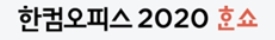 * 출처: 한글과컴퓨터 홈페이지(https://www.hancom.com/)
미디어 파일 저장
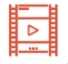 한쇼 내에서 비디오 파일을
편집하고 저장할 수 있습니다.
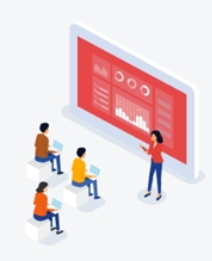 스포트라이트
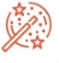 프리젠테이션시 복잡한 표나 차트에서
강조할 부분만 밝게 연출할 수 있습니다.
한쇼 프레젠터
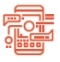 무선으로 연결된 스마트폰에서 프리젠테이션을
제어할 수 있습니다.